How to Give a Presentation:Research
B. Wade Brorsen
Oklahoma State University
Three Most Important Rules
Simple

Simple

Simple
Types of Presentations
Selected Paper  15-20 minutes

Interview Seminar  45-60 minutes
Most Common Mistake
Trying to communicate too much
Slides -- Guidelines
One idea per slide
Avoid complete sentences
Use big bold letters
Abut one slide per minute
Colors?
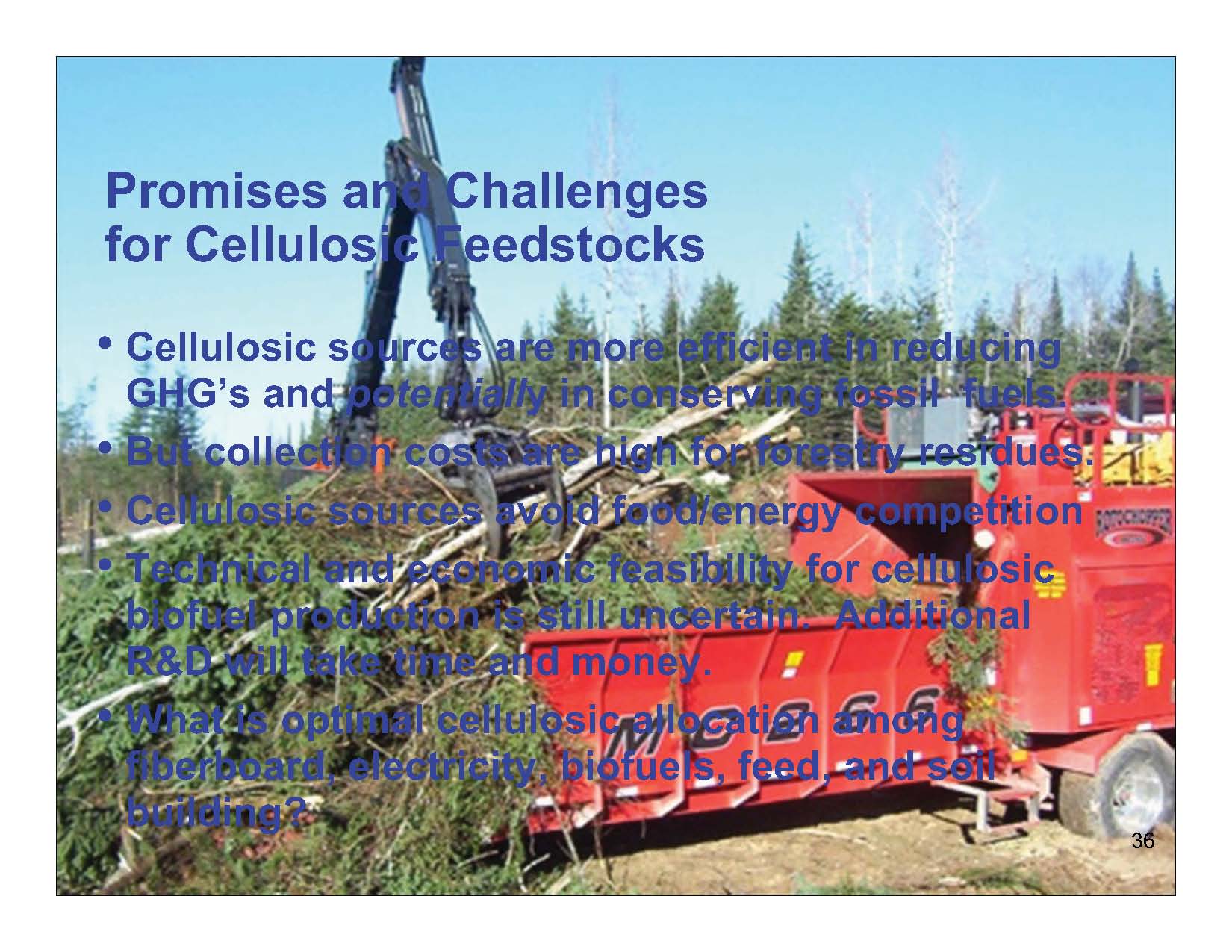 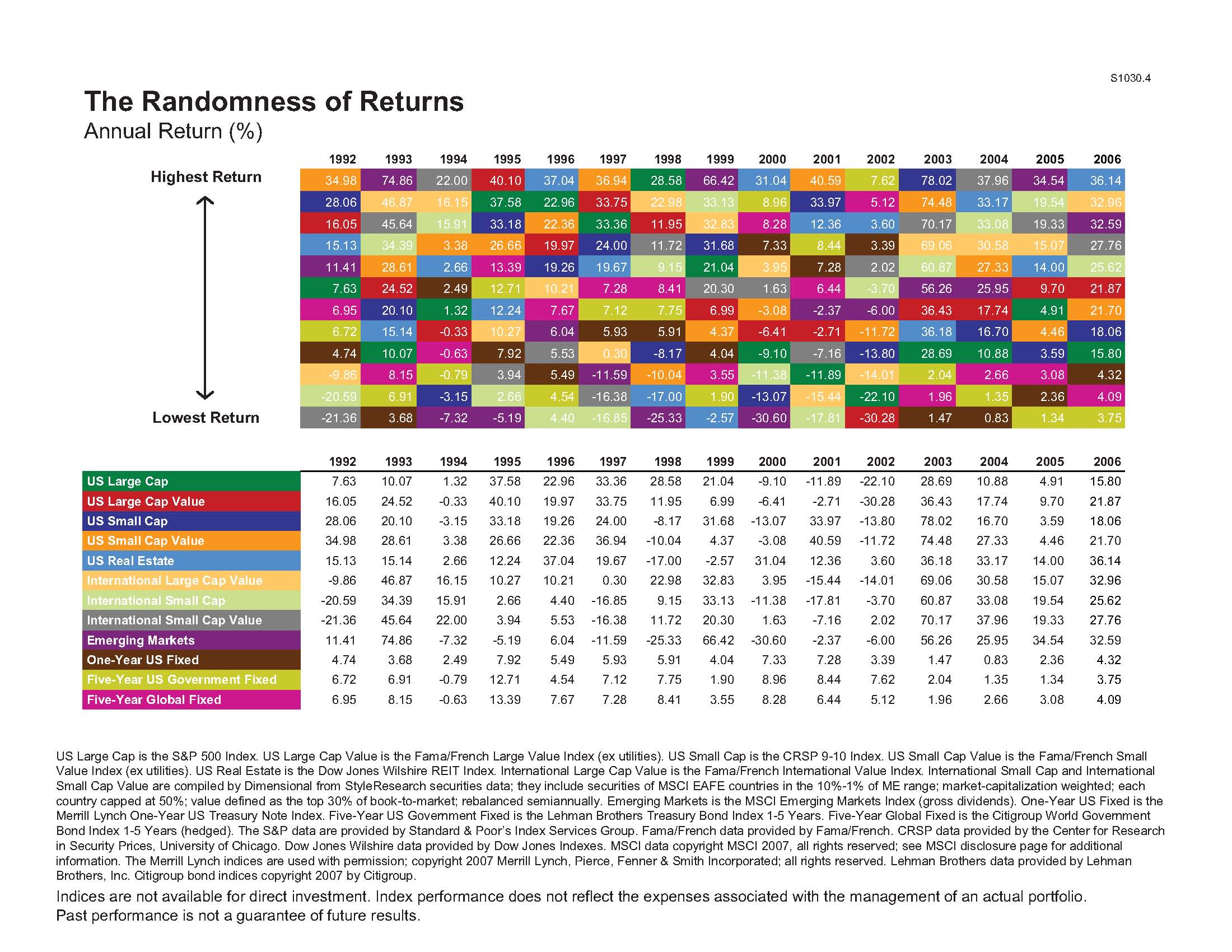 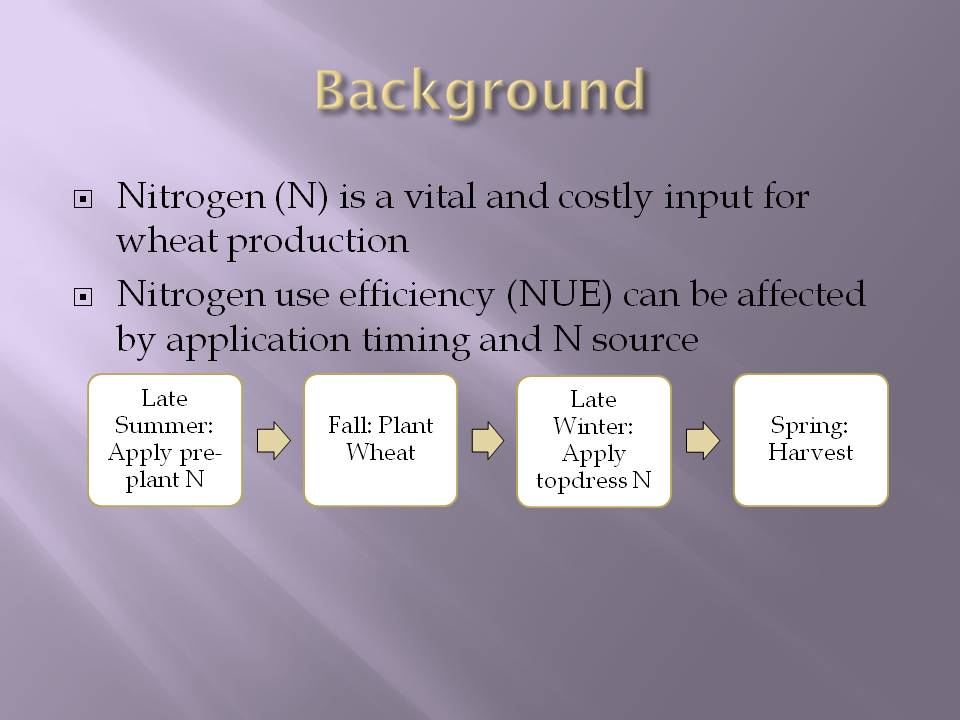 OrganizationFollow the general outline of your paper
What is the problem?
Why is it important?
Purpose statement
What is new?
Theory/Data/Procedure/Results
What was learned?
Take-home message
Other Tips
Have something to say

Practice

Know your audience

DO NOT READ YOUR PRESENTATION!!
AAEA Recommendations
Plan ahead Organize your presentation
Limit use of equations
Motivate your listeners!
Visuals?  Of Course!
Equipment needed
Time your talk out loud, with visuals
Talk loud enough
Look at your audience
Conversational pace
Enjoy your talk
Summary
Opportunity to excel

Keep it simple